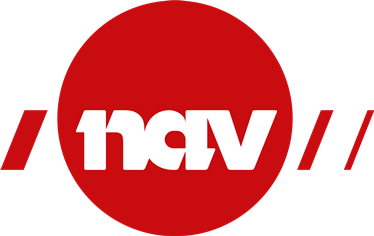 Endring av arbeidsprosesser på NAV-kontoret ved innføring av digital søknad om sosialhjelp
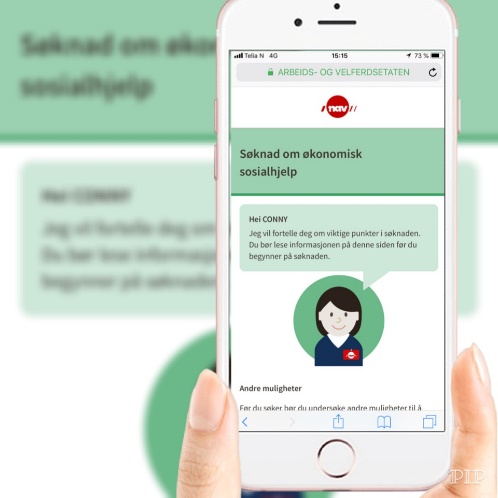 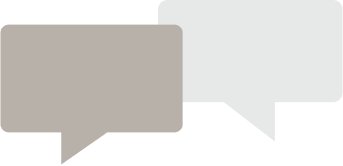 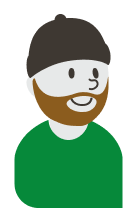 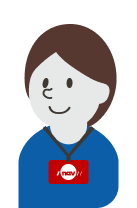 Team Digisos //
Digitalisering av sosiale tjenester
Til deg som er leder på NAV-kontor
Innføring av digital søknad om økonomisk sosialhjelp vil innebære endring  av arbeidsprosesser. Denne presentasjonen kan du bruke
til å involvere medarbeiderne i hvordan innføringen av digital søknad påvirker arbeidsprosesser på NAV-kontoret. 
i dialog om mål og gevinster mellom NAV-kontoret og kommunal styringslinje

Bruk god tid i å planlegge hvordan dere skal organisere kontoret, og begynn gjerne allerede fra beslutning om å ta i bruk digital søknad er tatt. 

Vi håper at dette kan hjelpe dere et stykke på vei i forberedelsen i organisering av kontoret. 


Lykke til!

Hilsen Team Digisos.
Forutsetninger
Lov om sosiale tjenester legger føringer for hvordan vi innfører digital søknad om sosialhjelp på NAV-kontor
Vi åpner en kanal – vi stenger ingen
Ingen endring i lover eller forskrift knyttet til fag
Denne presentasjonen viser forventede endringer ved innføring av digital søknad om sosialhjelp. Graden av endring vil blant annet avhenge av andelen digitale søknader versus papirsøknader. 
Det er et mål at flest mulig søkere som har gode forutsetninger for å ta i bruk digitale tjenester får bistand til dette.
Ny arbeidsprosess
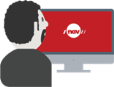 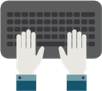 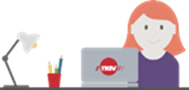 Flere oppgaver blir automatisert
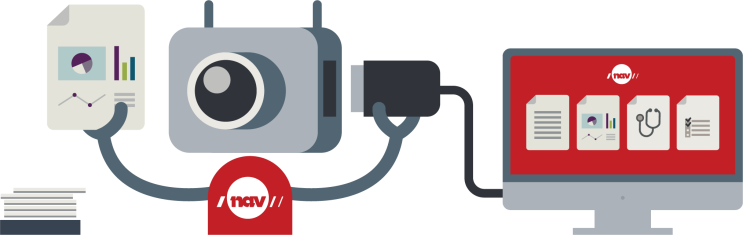 [Speaker Notes: Digital søknad vil automatisk hente frem en del data vi allerede har (Eks. personopplysninger, arbeidsforhold, inntekt). 
Innsendt digital søknad vil automatisk lagre seg i fagsystemet. 
Fagsystemet er tilrettelagt for automatisk ruting av arbeidsbenkene og kan tilpasses det enkelte kontors organisering (Merk: Avhenger av type fagsystem).]
Veilederne er våre viktigste ambassadører
Ledere må sikre at medarbeidere har tilstrekkelig kompetanse i å veilede søkerne over på nav.no/sosialhjelp og digital søknad.  

Saksbehandlere må lære ny funksjonalitet i fagsystemet. Denne opplæring skjer i regi av kommunens/NAV-kontorets fagsystemleverandør. 

I oppstarten kan det være behov for økt bemanning i publikumsmottaket.   

Teamet jobber kontinuerlig med forbedring av de digitale løsningene løsningen samtidig som de er i bruk. Ledere og veiledere må derfor være innstilt på endringer i løsningen.
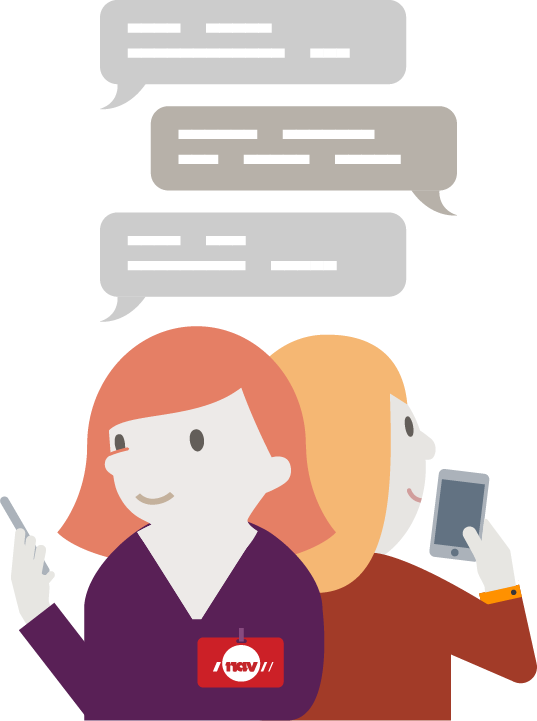 NAV kontaktsenter vil avlaste NAV-kontor
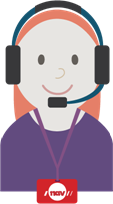 NKS kan bedre hjelpe søke med spørsmål om digital søknad og dermed avlaste NAV-kontor ettersom digital søknad er lik for alle kommuner.
Den digitale søknaden kan også brukes til nødhjelp
Søker får informasjon om at de kan benytte den digitale søknaden hvis de er i en nødsituasjon
I veiviseren blir søker informert om at de må være tilgjengelig på telefon etter at de har sendt inn søknad. 
Vi anbefaler derfor at NAV-kontoret  etablerer rutiner som ivaretar søkere som søker nødhjelp digitalt.
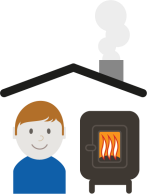 Organisering   //  endring i behov
Ansatte i mottak / veiledere blir de viktigste ambassadørene for å bistå flere søkere over på nav.no.

  Det frigjøres tid som kan brukes til oppfølging.
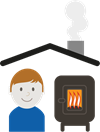 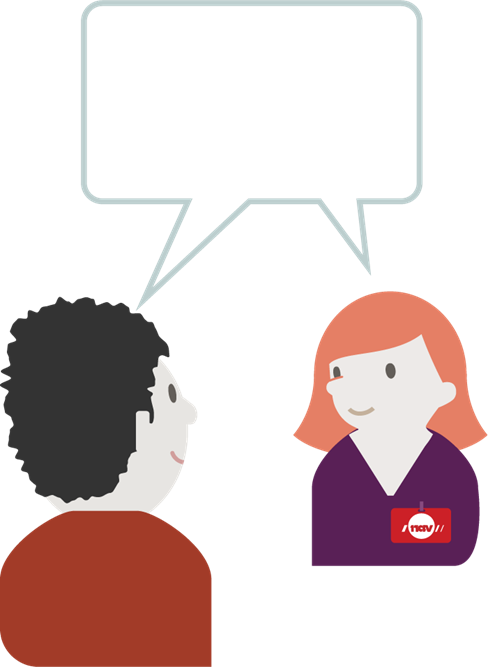 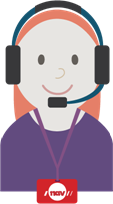 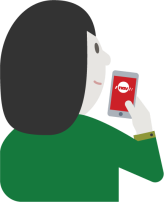 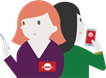 Økt behov
[Speaker Notes: Ansatte i mottak / veiledere  blir de viktigste ambassadørene for å bistå flere søkere over på nav.no. 
  Det frigjøres tid som kan brukes til å jobbe med andre behov innenfor sosialtjenesten]
Kartlegging av dagens arbeidsprosesser på NAV-kontoret
Det anbefales å kartlegge dagens arbeidsprosesser for å få en oversikt over tids- og ressursbruk. 

Hvordan jobber vi på NAV-kontoret i dag?
Hvilke oppgaver tar mest tid og ressurser?
Refleksjonsspørsmål
1
Hvordan vil innføring av digital søknad påvirke organisering, arbeidsmåter og rutiner?
2
Hvilke nytteverdier vil innføring av digital søknad gi for NAV-kontoret?
3
Hvordan sikre god brukerservice når digital søknad tas i bruk?
4
Hvordan kan vi bistå søkere som ikke er digitale?
Lykke til med forberedelsene!
Hilsen Team Digisos